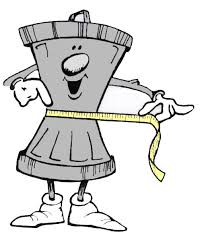 Reduce
The first and most effective 
component of the waste hierarchy 
is reducing the waste created. 
Consumers are encouraged to reduce 
their waste by purchasing in bulk, buying items with less packaging and switching to reusable instead of single use items. Businesses can adopt manufacturing methods that require fewer resources and generate less waste. In addition to benefiting the environment, these efforts often offer consumers and businesses the financial incentive of lower expenses in purchases.